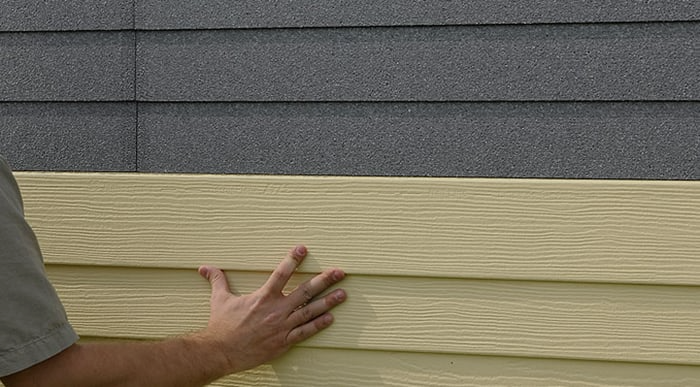 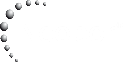 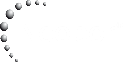 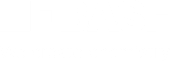 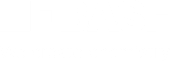 GRAPHITE POLYSTYRENE INSULATED 
VINYL SIDING & ENERGY CODE COMPLIANCE

Course Number: 51

DELIVERY TYPE:  LIVE

AIA Approved: 0.50 LU|HSW

Provider Number:  50111211
[Speaker Notes: Welcome to today’s “Graphite Polystyrene & Energy Code Compliance” presentation.  I am --- from ---.  This program has been approved for 0.5 AIA CEUs in Health Safety and Welfare.]
COPYRIGHT MATERIALS
This presentation is protected by U.S. and International copyright laws. Reproduction, distribution, display, and use of the presentation without written permission of BASF is prohibited.

©BASF, 2023
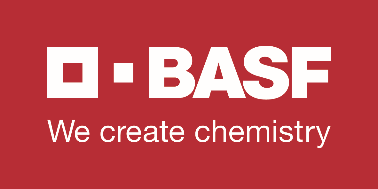 [Speaker Notes: This presentation is protected by U.S. and International copyright laws. Reproduction, distribution, display, and use of the presentation without written permission of BASF is prohibited.]
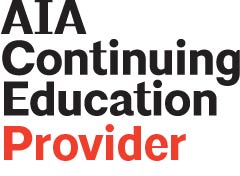 AIA CES PROVIDER STATEMENT
AIA has registered and approved the following course for continuing education credit under Provider Number 50111211. All registered AIA CES Providers must comply with the AIA Standards for Continuing Education Programs. Any questions or concerns about this provider or this learning program may be sent to AIA CES (cessupport@aia.org or (800) AIA 3837, Option 3).
This learning program is registered with AIA CES for continuing professional education. As such, it does not include content that may be deemed or construed to be an approval or endorsement by the AIA of any material of construction or any method or manner of handling, using, distributing, or dealing in any material or product.
AIA CES has reviewed and approved AIA continuing education credit for this learning program. Learners must complete the entire learning program to receive continuing education credit. AIA continuing education Learning Units earned upon completion of this course will be reported to AIA CES for AIA members. Certificates of Completion for AIA and non-AIA members are available upon request.
[Speaker Notes: This learning program is registered with AIA CES for continuing professional education. As such, it does not include content that may be deemed or construed to be an approval or endorsement by the AIA of any material of construction or any method or manner of handling, using, distributing, or dealing in any material or product.]
REVIEW GPS INSULATED VINYL SIDING AS A HIGH-PERFORMANCE BUILDING SYSTEM
[Speaker Notes: In the previous program, “Not Your Grandmother's Vinyl Siding”, we learned about the advantages of graphite polystyrene insulated vinyl siding as a high-performance building system. Today, we will discuss how this system can help achieve the requirements in recent model energy codes and standards updates.]
COURSE DESCRIPTION
Overview: This 0.5 credit course provides greater detail about how graphite polystyrene insulated vinyl siding contributes to 2021 energy codes and ASHRAE 90.1. as continuous insulation requirements, regional hurricane and high wind codes.
Prerequisite Knowledge:The participants should have completed the overview course “Not Your Grandmother’s Vinyl Siding, the Advantages of Graphite Polystyrene Insulated Vinyl Siding.” 
HSW Justification: Graphite polystyrene insulated vinyl siding is an approved method for meeting continuous insulation required by the 2021 International Residential Energy Code and ASHRAE 90.1 and, therefore, reduces energy consumption and associated carbon emissions. Moreover, specialized systems have been developed to meet the rigorous codes in hurricane-prone areas, underscoring their effectiveness in mitigating structural damage and enhancing occupant safety.
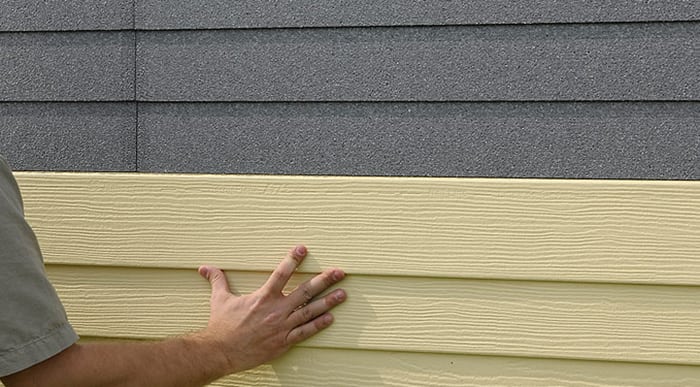 [Speaker Notes: Prerequisite Knowledge: The participants should have completed the overview course “Not Your Grandmother’s Vinyl Siding, the Advantages of Graphite Polystyrene Insulated Vinyl Siding.” 

HSW Justification: Graphite polystyrene insulated vinyl siding is an approved method for meeting continuous insulation required by the 2021 International Residential Energy Code and ASHRAE 90.1, and therefore reduces energy consumption and associated carbon emissions.]
LEARNING OBJECTIVES:
Upon completion, participants will be able to
[Speaker Notes: Refer to slide]
CONTINUOUS INSULATION (CI) & GPS INSULATED VINYL SIDING
[Speaker Notes: We will take a moment to review the definition and need for continuous insulation (CI) and why GPS insulated siding serves as CI. We will also review some of the benefits of graphite polystyrene insulation in these systems.]
THE PROBLEM: THERMAL BRIDGING
8
[Speaker Notes: In traditional stick-built residential construction, framing makes up 25% of the exterior wall surface. Here, between the insulated wall cavities,  we see heat transfer occur more quickly. This is referred to as "thermal bridging," as seen in the right-hand image represented by the vertical yellow lines.

Properly installed siding insulation increases the airtightness of the structure, adds R-value, and breaks the thermal bridge.]
THE SOLUTION: CONTINUOUS INSULATION (CI)
CI: Insulation that runs continuously over structural members and is free of significant thermal bridging. 
--Energy.gov
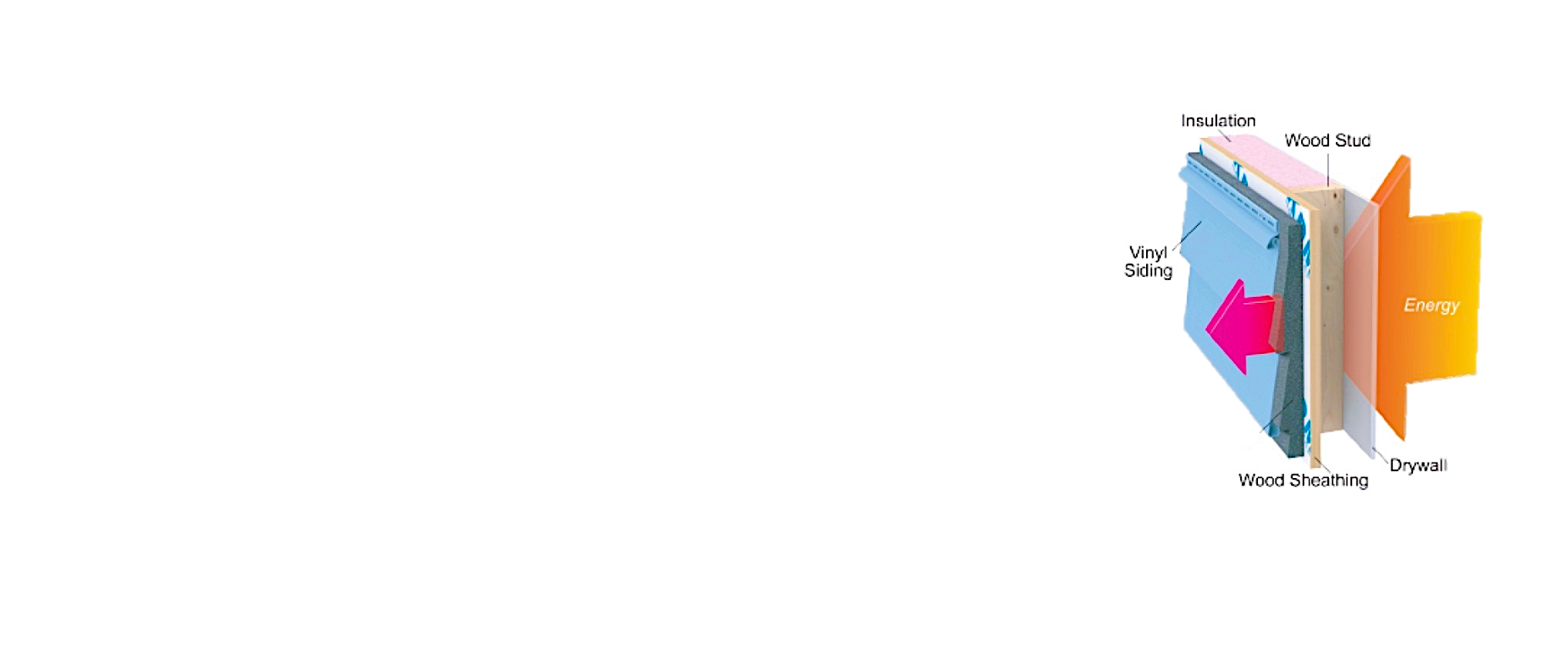 Graphite Polystyrene Insulation
Acts as Continuous Insulation
9
[Speaker Notes: As discussed previously, continuous insulation (CI) runs continuously over structural members and is free of significant thermal bridging such as rigid foam insulation above the ceiling deck. It is installed on the interior, exterior, or integral to any opaque building envelope surface. Source: Energy.gov

The 2021 International Energy Conservation Code requires continuous insulation for uninsulated wood frame walls in most climate zones because it significantly reduces energy loss through uninsulated studs. 

There are many ways to achieve CI. GPS insulated vinyl siding is one.]
GPS VINYL SIDING IS ONE-STEP SIDING & CI
Before GPS Vinyl Siding
After GPS Vinyl Siding
Solid Blue Shows Energy Leaks /Thermal Bridging Solved!
Red, Yellow Shows Energy Leaks/ Thermal Bridging via Stud & Framing
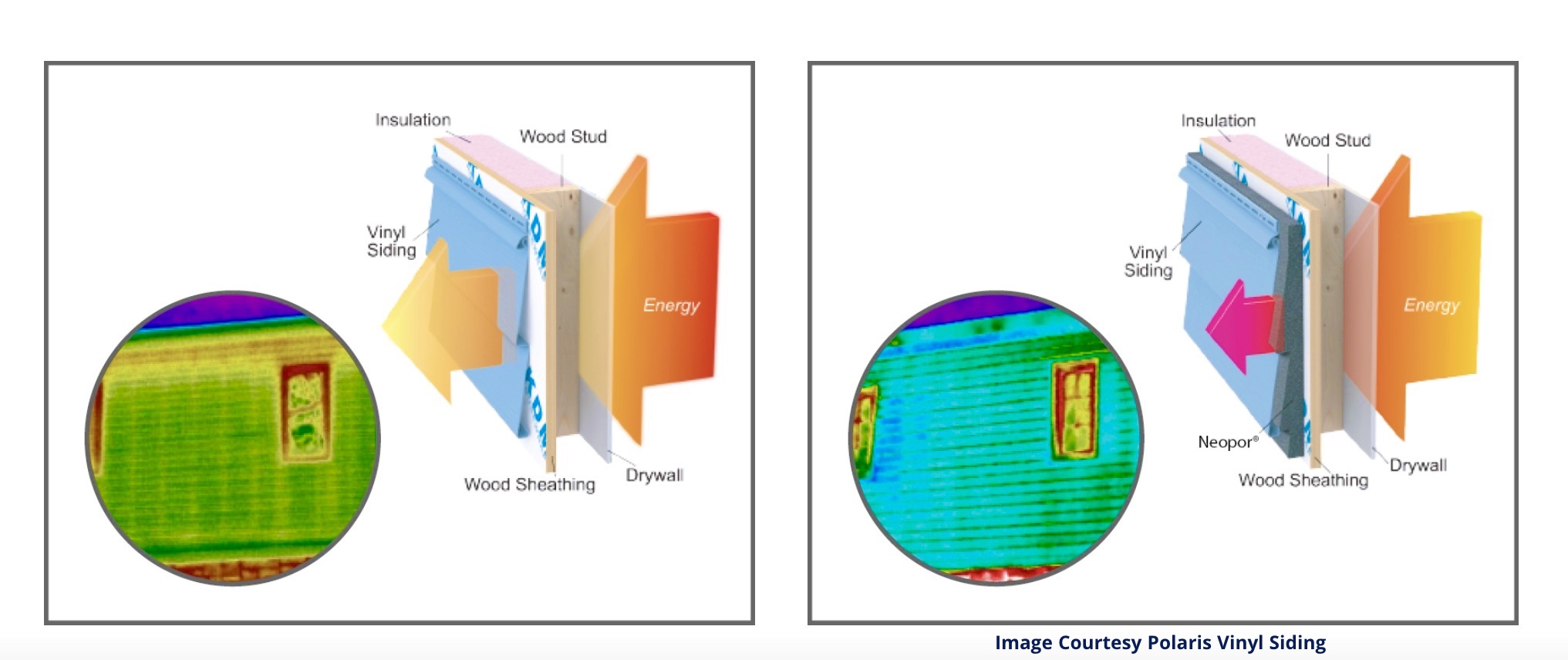 Without… before
GPS
With… after
10
[Speaker Notes: Let's look at these before-and-after images captured by a thermal imaging camera. Before GPS Vinyl Siding: Two energy leaks are visible with thermal imaging: red at the top of the wall, where cavity insulation has accumulated over time, and yellow lines where energy escapes via studs

After GPS Vinyl Siding: energy loss and thermal bridging no longer seen via through the studs and top of the wall dramatically reduces the loss of energy through exterior walls.
 
The only difference between the walls in the Before and After photographs is the application of insulated siding. You can see that the heat, or warmth, escaping through the wall has been reduced significantly. Also, the thermal bridging through the studs, which shows as the vertical yellow lines in the Before image, has been almost eliminated.]
GPS INSULATED VINYL SIDING ADDS CI PLUS ADDED R-VALUE
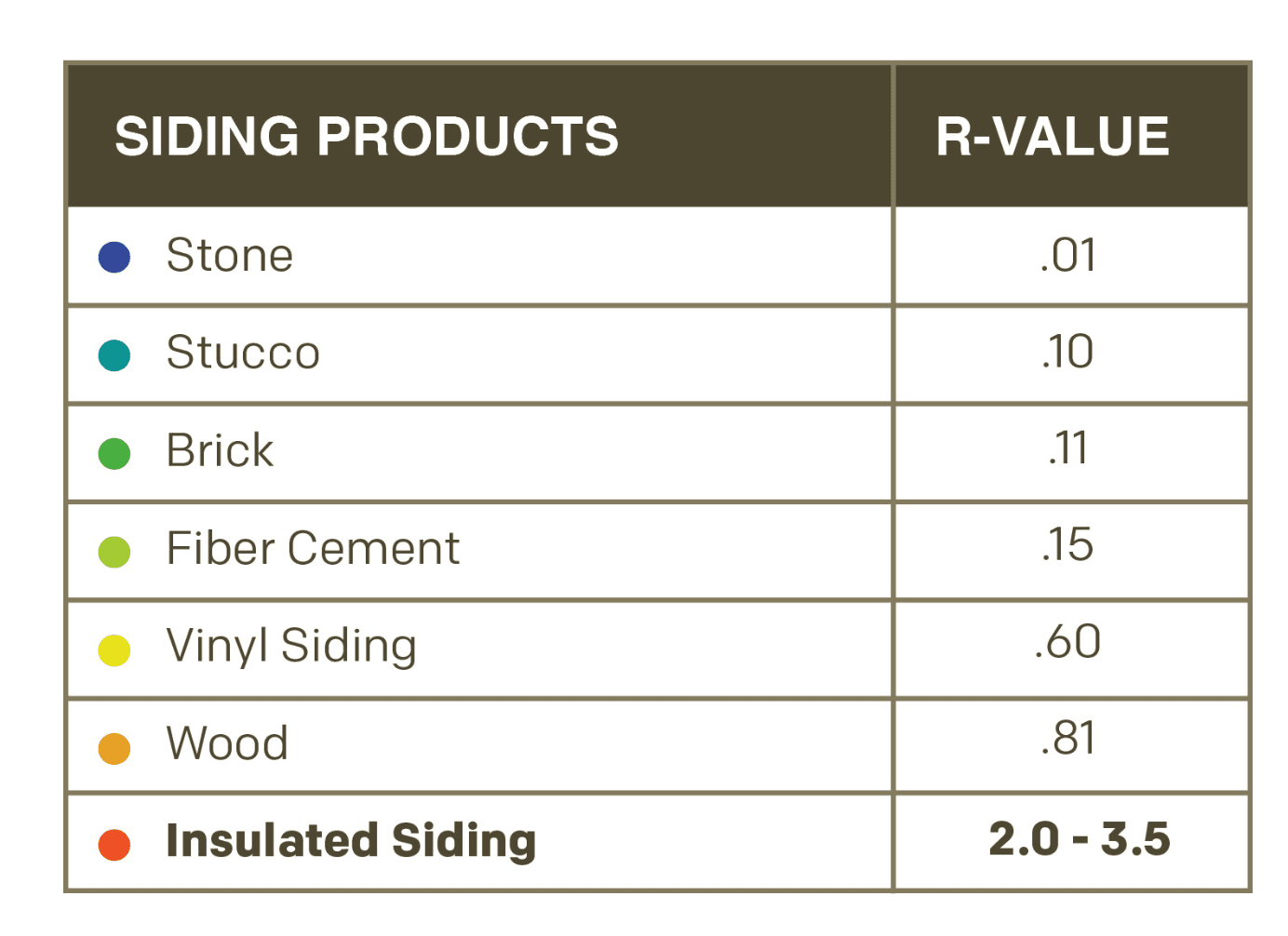 Source: Progressive Foam
11
[Speaker Notes: Insulated siding systems serve the dual purpose of providing continuous insulation and cladding. As we see in this chart,  it can increase thermal performance up to six times and help prevent thermal bridging.]
CI & ENERGY CODES
[Speaker Notes: In this section, we will review what the IECC is, which energy codes require continuous insulation and where have these codes been adopted.]
IECC Model Energy Code + ASHRAE Standards
[Speaker Notes: *The IECC is the model residential energy code in the US; for commercial buildings, ASHRAE 90.1 is considered the model code, though most states adopt the commercial IECC with the option to comply via ASHRAE 90.1. 
There is a distinction to be made between codes, standards, and model codes.[9][6][11] Codes are mandatory, legally enforceable requirements adopted by state and local jurisdictions.[16][6][13] Standards, founded on evidence-based technical information, are non-mandatory recommendations and guidelines for best practices regarding various aspects of building design and construction.[6][16][17][18] Though jurisdictions can adopt standards directly in a building code, “standard committees generally write standards with the intent that they become a component of a model code.”[9] A model building code is a building code that incorporates standards and is “developed and maintained by an organization independent of the jurisdiction responsible for enacting the building code.”[6][11]
https://energyefficientcodes.org/iecc/]
[Speaker Notes: Most states have adopted a statewide building code that automatically applies to every community in the state. Some states have a statewide code but let local jurisdictions decide whether to enact it (either through an opt-in or opt-out system). And a few states have no statewide building codes and leave it entirely up to local jurisdictions. 

State-Specific Energy Codes
Examples: California Title 24 The Energy Conservation Construction  Code of New York State. For example, Missouri has no statewide building code, and codes are adopted on the local level.  Arizona has no statewide building codes, but most larger towns and cities have adopted codes. 

Sources: https://www.primalsurvivor.net/no-building-codes-USA/https://absorb/public-policy/building-codes-by-state/

A stretch code is a locally mandated code or alternative compliance path that is more aggressive than the base code, resulting in buildings that achieve higher energy savings. The primary baseline national model energy codes are the International Energy Conservation Code (IECC), the ANSI/ASHRAE/IESNA Standard 90.1: Energy-Efficient Standard for Buildings Except Low-Rise Residential Buildings (ASHRAE 90.1), and ASHRAE Standard 90.2: Energy-Efficient Standard of New Low-Rise Residential ...]
MODEL ENERGY CODE RULES TO REMEMBER
[Speaker Notes: A few rules to know about energy codes in general is that 1) they also get tougher 2) they need to meet a rigorous 10-year payback period analysis conducted by the Dept. of Energy 3) Building to code minimum is the least energy efficient building you can build by law. It's never a bragging right. 4)  Is the investment cash positive or neutral monthly?]
WHERE IS THE NEW CI REQUIREMENT IN THE RESIDENTIAL IECC?
Included in the Prescriptive Pathway 
ASHRAE 90.1  requires CI
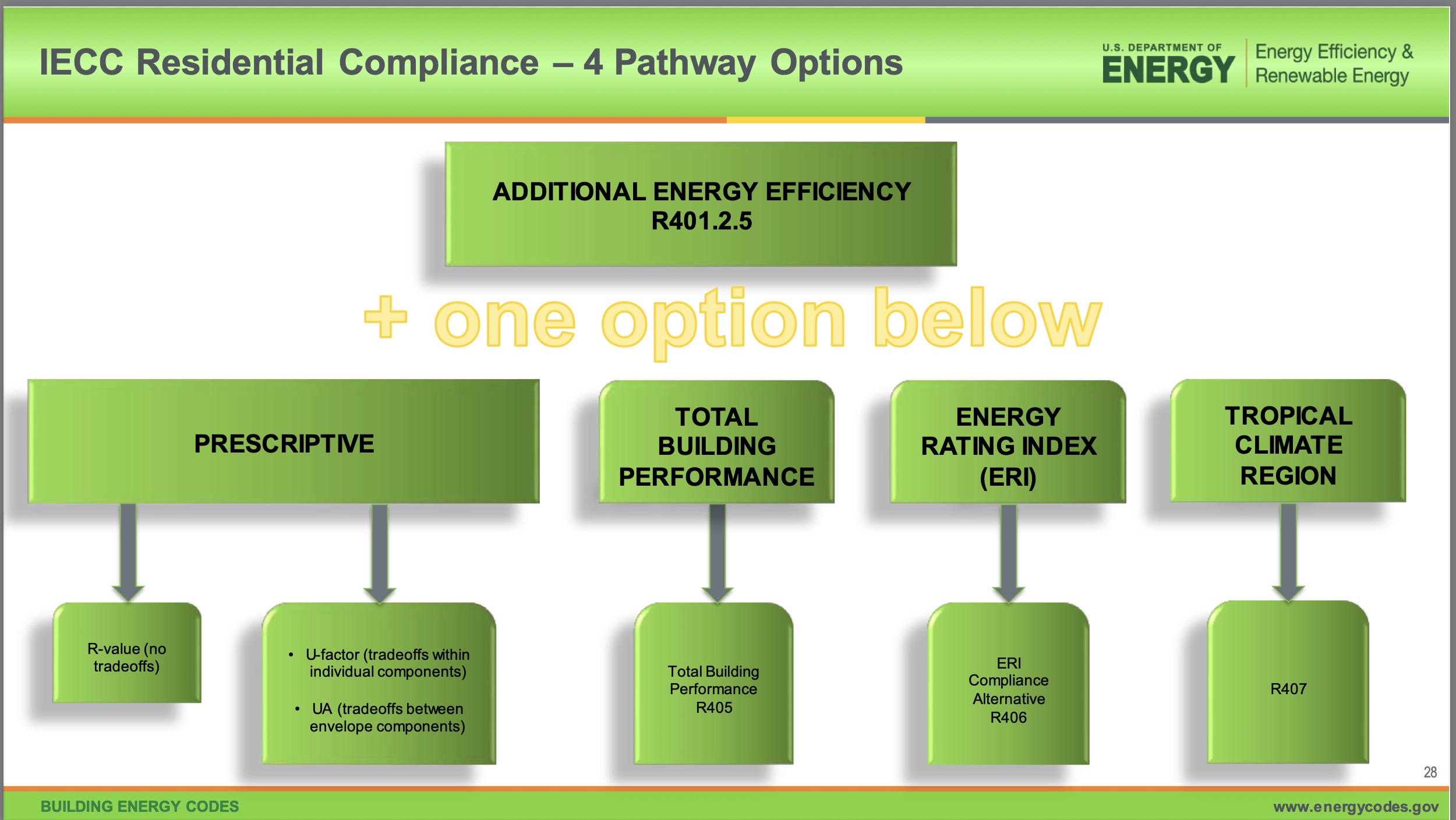 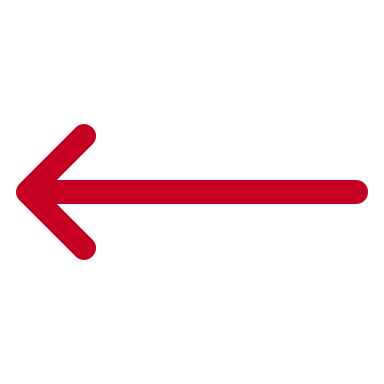 Where the 2021 CI requirement is added
[Speaker Notes: A model energy code covers 3 major components: Lighting, HVAC and Building Envelope, including roof & wall assemblies, windows, skylights, doors, foundation and floor.

Builders can select one of four pathways: Prescriptive, Total Building Performance, Energy Rating Index and Tropical Climate Regions. Along the prescriptive path, we see the new CI requirement in most climate zones.]
2021 IECC Requiring Continuous Insulation  to Reduce Carbon Emissions
*Note: In the table above, CI stands for "continuous insulation" applied to the wall assembly’s exterior just inside the cladding. Source: energy.gov
[Speaker Notes: Here is an example. (Speak to slide)]
IECC 2021 Adoption Map
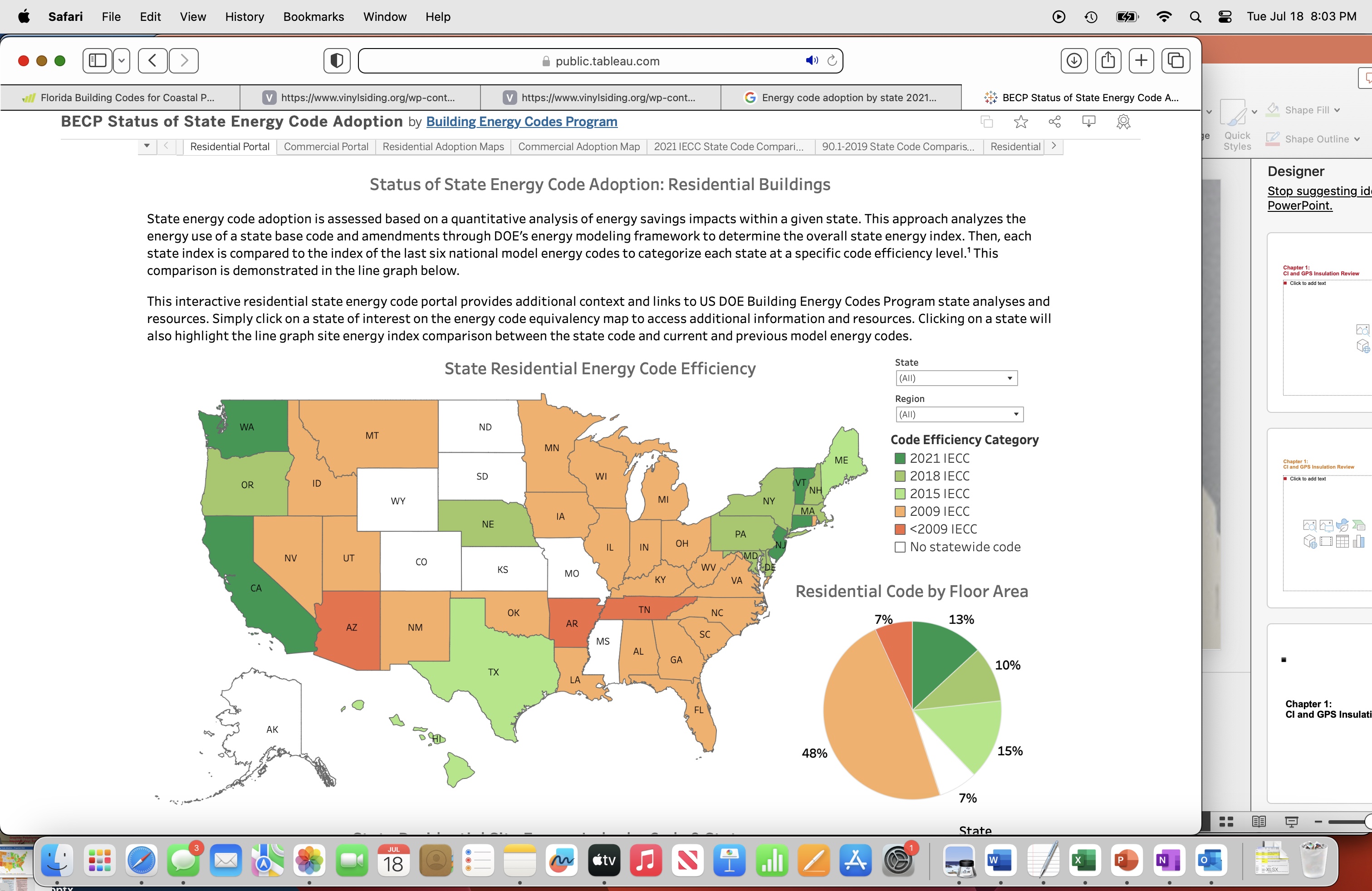 18
[Speaker Notes: Here we see a snap shot of how the states have adopted the various codes. For example, 48% of states are still using the 2009 IECC with only 13% adopting the more rigorous 2021 Residential Energy Code.]
Most Climate Zones CI Required:  ASHRAE Commercial
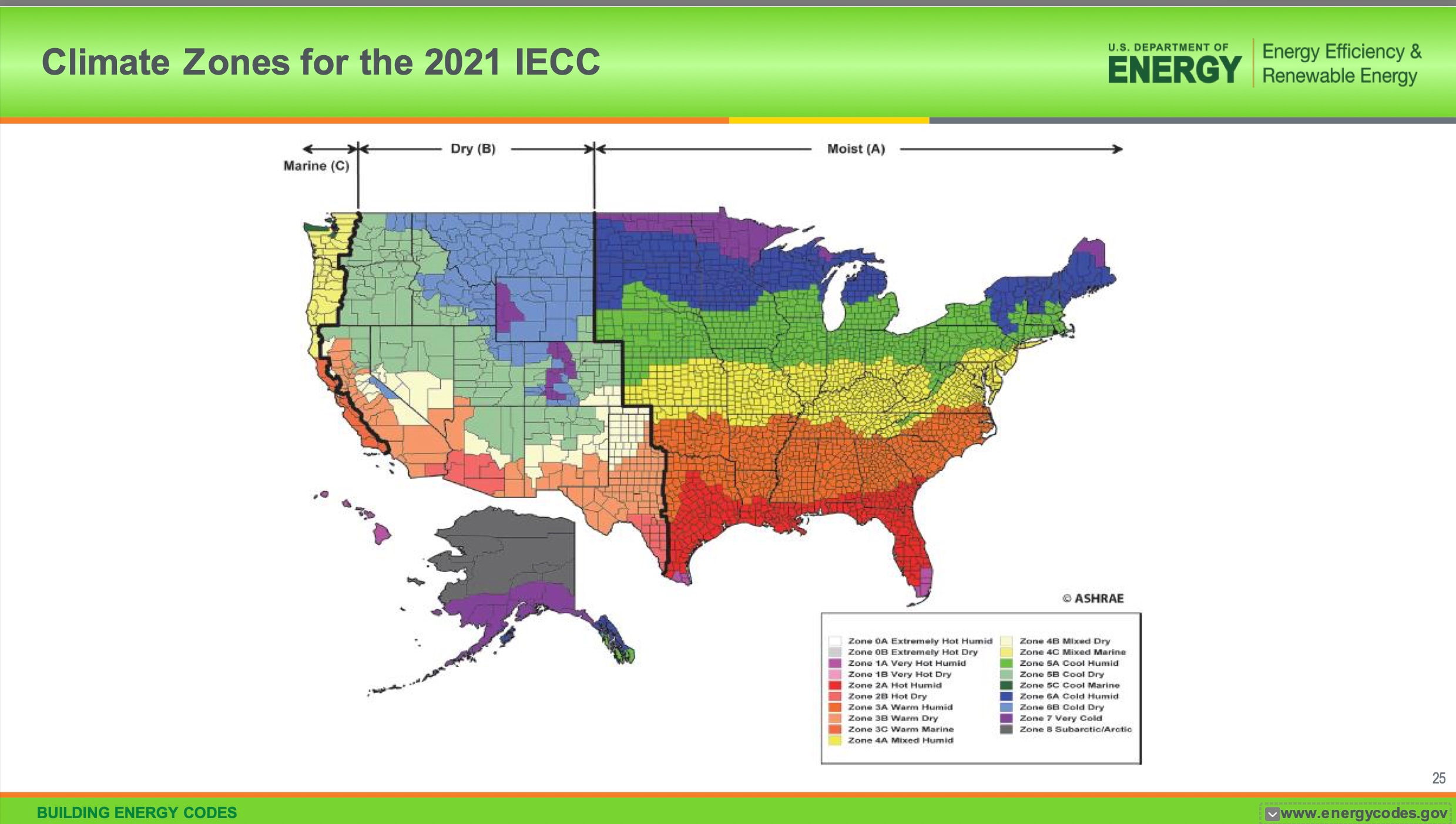 19
[Speaker Notes: Continuous insulation is also required by ASHRAE 90.1 , the U.S. energy standard for all commercial and residential buildings over three stories, which includes many multifamily structures. ASHRAE 90.1 has included CI for over 30 years for buildings 4 stories and above. 

ASHRAE 90.1 first introduced a prescriptive recommendation for CI in 1999. Beginning in 1999, the prescriptive recommendation for CI has continued to move further south. https://continuingeducation.bnpmedia.com/courses/owens-corning/the-evolution-of-continuous-insulation/1/]
FEDERAL INCENTIVES FOR 2021 IECC ADOPTION
GPS Vinyl Siding & The IRA Nano Course
[Speaker Notes: The recent Inflation Reduction Act (IRA) sets aside nearly $1 billion for states and local governments to adopt the most recent energy codes, the 2021 International Energy Conservation Codes (IECC). These grants are expected to be awarded through the fiscal year 2029. These include HUD funding supporting these more recent energy codes and several energy-efficient tax incentives. We also have a separate nano course on this subject. 

Additionally, the bipartisan 2021 Infrastructure Investment and Jobs Act signed in November 2021 provided another $225 million ($45 million per year for fiscal years 2022-2026) for the Department of Energy’s Resilient and Efficient Codes Implementation (RECI) program. Under the RECI program, states can receive grants to update more recent model energy codes. The money can be spent on conducting studies, training, implementation and other purposes.
Sources: nahb.org, energy.gov, whitehouse.gov]
CONCLUSION: GPS INSULATED VINYL SIDING HELPS SATISFY ENERGY CODES & OFFERS
[Speaker Notes: In conclusion, GPS insulated vinyl siding is a system that supports the requirements of the 2021 residential model energy code and 90.1 ASHRAE standards by providing CO and added insulation in one step.]
GPS Insulated Vinyl Siding Course Suite
A Full Suite of AIA CEU Approved Courses About the Advantages of GPS Insulated Vinyl Siding  Are Now Available Under Provider 5011211
Main Course: Not Your Grandmother's Vinyl Siding: the Advantages of Graphite Polystyrene Insulated Vinyl Siding  | AIA Credit: 1 LU HSW | COURSE 12
EPDs and Graphite Polystyrene Insulated Vinyl Siding | AIA Credit: 0.5 HSW | Course 27 
GPS Insulated Vinyl Siding & Energy Code Compliance | AIA Credit: 0.5 HSW | Course 51
GPS Insulated Vinyl Siding & the 2022 Inflation Reduction Act | AIA Credit: 0.5 HSW HSW | Course 22
More Courses https://neopor.basf.us/resources/courses
22
21.02.2024
[Speaker Notes: Also, please check out the other courses in this series, including GPS Insulated Vinyl Siding and Energy Code Compliance, GPS Vinyl Siding, and the 2022 Inflation Reduction Act. You can find information about these courses and more at https://neopor.basf.us/resources/courses]
Questions & Additional Resources
Spec Link
MasterSpec 
ContinuousInsulation.org
Bid Spec
Foam Sheathing Coalition
progressivefoam.com
neopor.us/commercial 
Master Format Number: Division 7 20.2100
Sustainable Minds  http://www.sustainableminds.com
Make sure to add “Add your local codes”
Check your local codes.
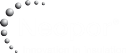 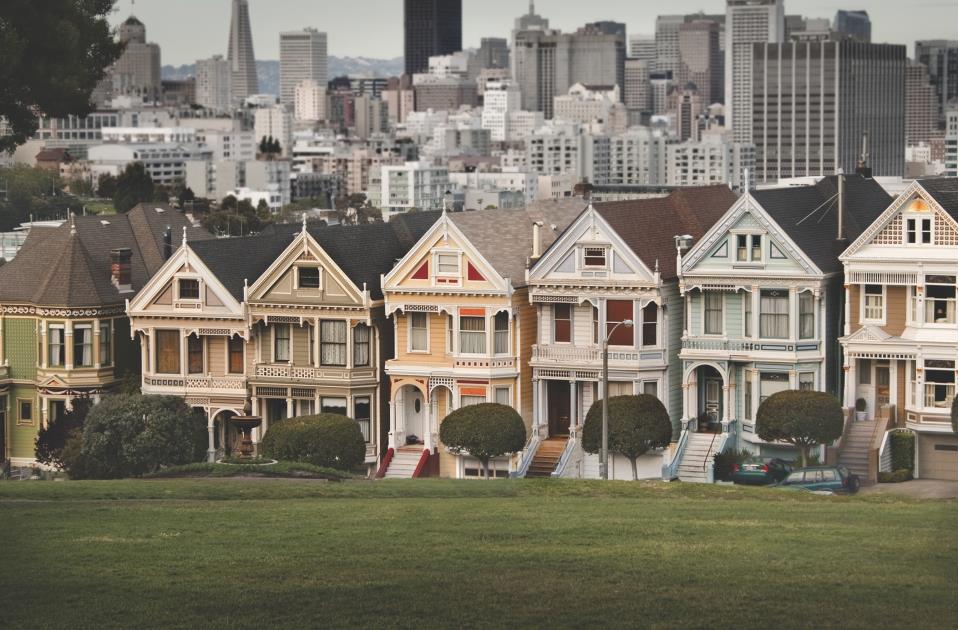 This officially concludes the AIA/CES course

Contact Info:

Ron Heidt 
BASF – Neopor Business Development
Ron.Heidt@BASF.com
www.Neopor-Insulation.com
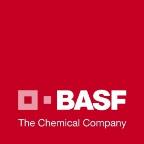 [Speaker Notes: This officially concludes the AIA/CES course.
I’m now available to answer any questions you have.]